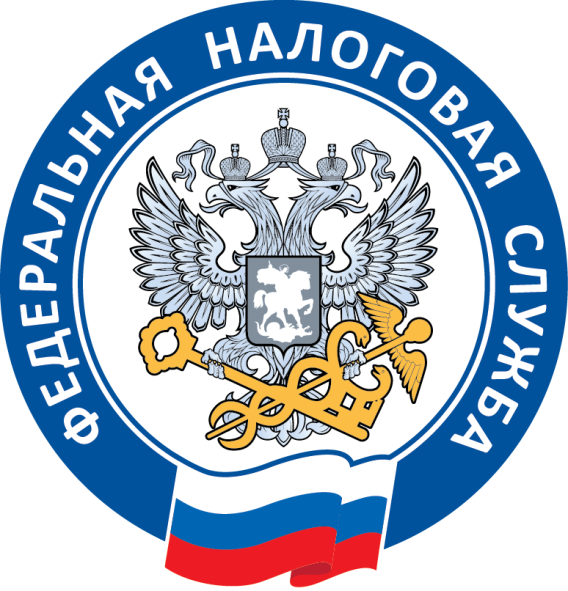 НАЦИОНАЛЬНАЯ СИСТЕМА ПРОСЛЕЖИВАЕМОСТИ
СОГЛАШЕНИЕ О МЕХАНИЗМЕ ПРОСЛЕЖИВАЕМОСТИ
ПОДПИСАНО 29.05.2019 В Г. НУР-СУЛТАНЕ*

ЯВЛЯЕТСЯ МЕТОДОЛОГИЧЕСКОЙ ОСНОВОЙ ФУНКЦИОНИРОВАНИЯ ЕДИНОЙ СИСТЕМЫ ПРОСЛЕЖИВАЕМОСТИ ТОВАРОВ, ВВОЗИМЫХ НА ТЕРРИТОРИЮ ГОСУДАРСТВ-ЧЛЕНОВ ЕВРАЗИЙСКОГО ЭКОНОМИЧЕСКОГО СОЮЗА

СОГЛАШЕНИЕ ПРЕДУСМАТРИВАЕТ СОЗДАНИЕ ДВУХ СЕГМЕНТОВ СИСТЕМЫ:

1) ВНЕШНЕГО СЕГМЕНТА ПРОСЛЕЖИВАЕМОСТИ (НАДНАЦИОНАЛЬНАЯ СИСТЕМА ПРОСЛЕЖИВАЕМОСТИ)

2) НАЦИОНАЛЬНОГО СЕГМЕНТА ПРОСЛЕЖИВАЕМОСТИ 
(НАЦИОНАЛЬНАЯ СИСТЕМА ПРОСЛЕЖИВАЕМОСТИ)
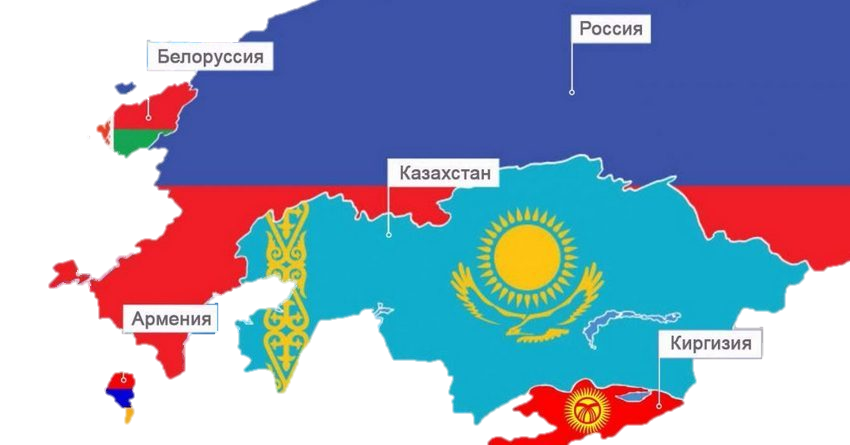 Россия
Беларусь
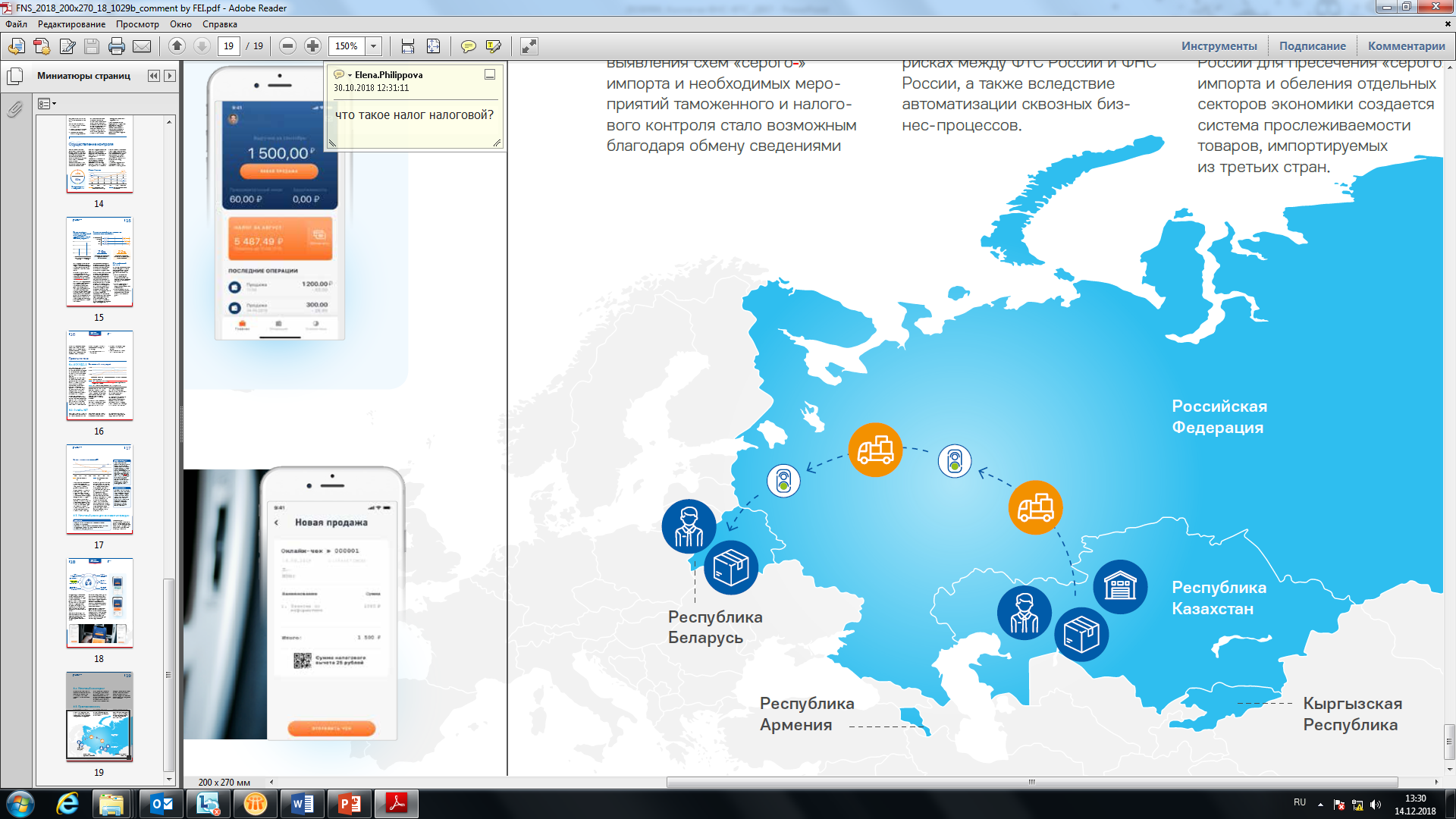 Казахстан
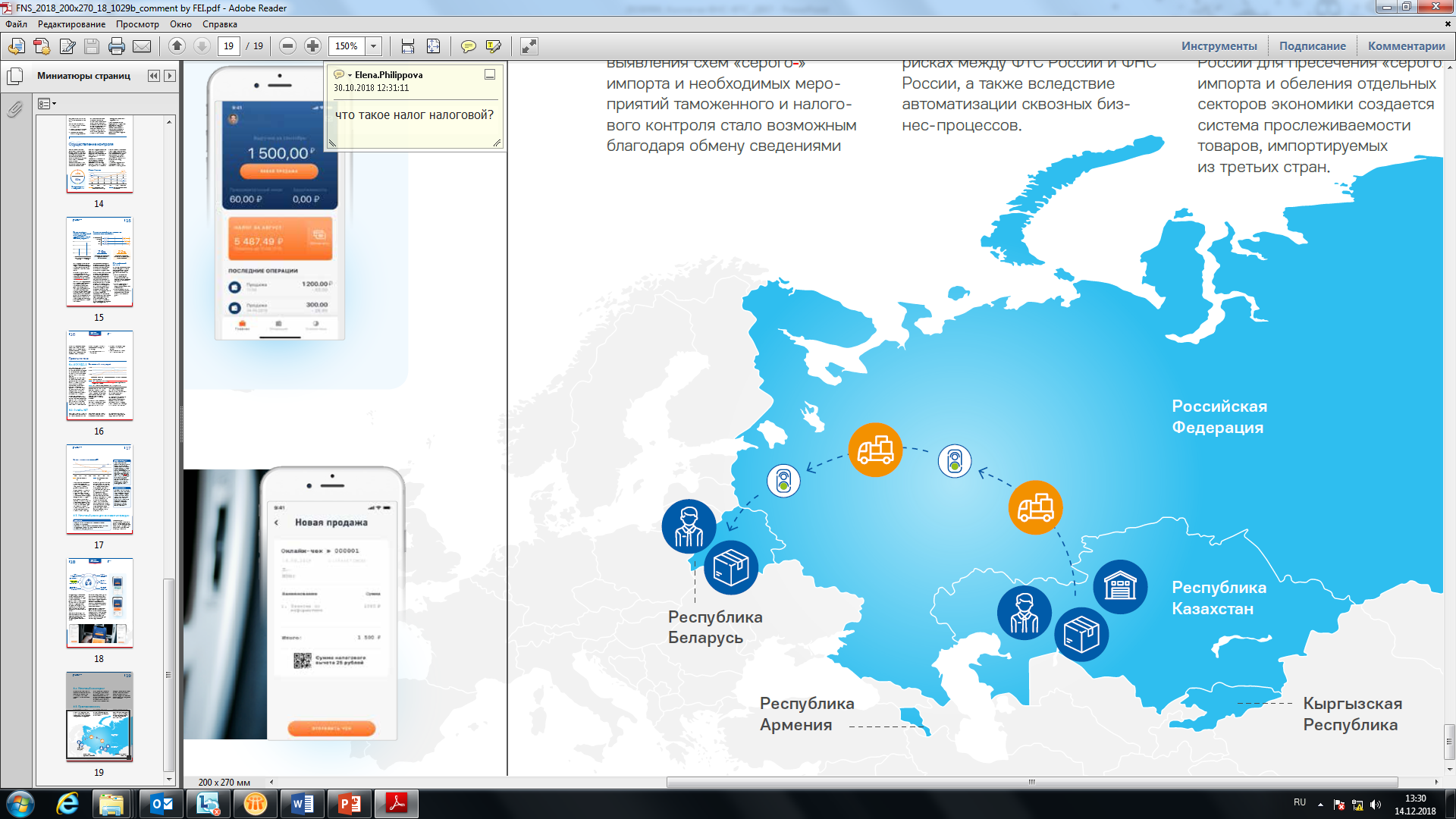 Армения
Киргизия
* СОГЛАШЕНИЕ О МЕХАНИЗМЕ ПРОСЛЕЖИВАЕМОСТИ ТОВАРОВ, ВВЕЗЕННЫХ НА ТАМОЖЕННУЮ ТЕРРИТОРИЮ ЕВРАЗИЙСКОГО ЭКОНОМИЧЕСКОГО СОЮЗА
2
ЦЕЛИ СОЗДАНИЯ национальной СИСТЕМЫ ПРОСЛЕЖИВАЕМОСТИ
Национальная система прослеживаемости - информационная система, обеспечивающая сбор, учет и хранение сведений о товарах, подлежащих прослеживаемости, и операциях, связанных с оборотом таких товаров
исполнение международных обязательств
подтверждение законности оборота товаров в Евразийском экономическом союзе
предотвращение ввоза на территорию Российской Федерации контрафактной продукции
обеспечение экономической безопасности страны
повышение конкурентоспособности отечественных товаров
сокращение серого импорта
3
ИЗМЕНЕНИЯ В НОРМАТИВНЫЕ ПРАВОВЫЕ АКТЫ
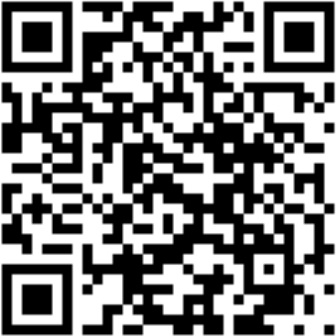 УТВЕРЖДЕН
ПОДГОТОВЛЕН ПРОЕКТ
УТВЕРЖДЕН
ПОДГОТОВЛЕН ПРОЕКТ
УТВЕРЖДЕН
ПОДГОТОВЛЕН ПРОЕКТ
4
[Speaker Notes: Не понятны документы прослеживаемости]
ИЗМЕНЕНИЯ В НОРМАТИВНЫЕ ПРАВОВЫЕ АКТЫ
Федеральный закон от 09.11.2020 № 371-ФЗ «О внесении изменений в части первую и вторую Налогового кодекса Российской Федерации и Закон Российской Федерации «О налоговых органах Российской Федерации» предусматривает внесение новых норм:
1. В Налоговый кодекс Российской Федерации в части:
обязанности налогоплательщиков по представлению документов, содержащих реквизиты прослеживаемости (статья 23 Кодекса);
права налоговых органов истребовать  счета-фактуры, первичные и иные документы, относящиеся к операциям с товарами, подлежащими прослеживаемости, в рамках камеральных налоговых проверок декларации по НДС, УСН, ЕСХН, ЕУД при выявлении расхождений по сведениям об операциях с товарами, подлежащими прослеживаемости (статья 88 Кодекса);
проведения мероприятий налогового контроля  - осмотра помещений при проведении камеральной налоговой проверки, в рамках которой выявлены несоответствия в части сведений по товарам, подлежащим прослеживаемости (статьи 91, 92 Кодекса);
изменений в счет-фактуре и обязанности выставления счета-фактуры в электронной форме при реализации товаров, подлежащих прослеживаемости (статья 169 Кодекса).
2. В Закон Российской Федерации «О налоговых органах Российской Федерации» в части:
- наделения ФНС России полномочиями оператора национальной системы прослеживаемости.
5
ИЗМЕНЕНИЯ В НОРМАТИВНЫЕ ПРАВОВЫЕ АКТЫ
Нормативное регулирование национальной системы прослеживаемости будет осуществляться в соответствии с постановлением Правительства Российской Федерации «Об утверждении порядка функционирования национальной системы прослеживаемости товаров» в который войдут нормы: 

понятийный аппарат национальной системы прослеживаемости;
случаи возобновления и прекращения прослеживаемости;
обязанности субъектов формирования национальной системы прослеживаемости.

Постановление регулирует порядок функционирования системы прослеживаемости, а также указаны документы, вводимые в целях обеспечения системы прослеживаемости и сроки их представления.

Отдельными проектами нормативными правовыми актами Правительства Российской Федерации так же предусмотрено утверждение перечня товаров, подлежащих прослеживаемости и критериев отбора товаров в перечень.
6
ИЗМЕНЕНИЯ В НОРМАТИВНЫЕ ПРАВОВЫЕ АКТЫ
изменения в постановление Правительства Российской Федерации № 1137
Постановление Правительства Российской Федерации от 02.04.2021 № 534 «О внесении в постановление Правительства Российской Федерации от 26 декабря 2011 г. № 1137 и признании утратившими силу некоторых положений постановления Правительства Российской Федерации от 19 августа 2017 г. № 981» включает в счета-фактуры, журналы учета полученных и выставленных счетов-фактур, книги покупок и продаж сведения, используемые в рамках системы прослеживаемости – регистрационный номер партии товаров, подлежащих прослеживаемости (РНПТ), единицы измерения, используемые в рамках прослеживаемости, и количество товара в указанных единицах измерения, заполнение которых осуществляется только при операциях с прослеживаемыми товарами.
Счет-фактура также дополнена новыми сведениями:
реквизиты (порядковый номер и дата составления) одного или нескольких документов об отгрузке (передаче) товаров (работ, услуг), имущественных прав, оформленный на каждую  позицию (строку) в счете-фактуре
порядковый номера записи поставляемых (отгруженных) товаров, описание выполненных работ, оказанных услуг, переданных имущественных прав
В журналы и книги дополнительно включена общая стоимость товаров, подлежащих прослеживаемости,  по каждому регистрационному номеру партии товаров из счета-фактуры.
7
ИЗМЕНЕНИЯ В НОРМАТИВНЫЕ ПРАВОВЫЕ АКТЫ
Разработанные нормы ответственности за нарушение законодательства по прослеживаемости войдут в Кодекс Российской Федерации об административных правонарушениях и предусматривают ответственность в части:

Непредставления налоговому органу отчета об операциях с товарами, подлежащими прослеживаемости, и (или) документов по операциям с товарами, подлежащими прослеживаемости – штраф 1 000 рублей за каждый такой документ (ожидаемый срок вступления нормы в силу 1 июля 2022 года)
Неотражения (неполного отражения, искажения) сведений о товарах, подлежащих прослеживаемости, в счете-фактуре и (или) УПД – штраф 1 000 рублей за каждый такой документ (ожидаемый срок вступления нормы в силу 1 июля 2022 года)
Несоблюдение способа представления (представление на бумажном носителе) счетов-фактур, корректировочных счетов-фактур, УПД, УКД, содержащих реквизиты прослеживаемости – штраф в размере 200 рублей за каждый такой документ, но не более ста тысяч рублей (ожидаемый срок вступления нормы в силу 1 июля 2022 года)
Умышленное искажение реквизитов прослеживаемости в отчете об операциях с товарами, подлежащими прослеживаемости – штраф в размере 1 000 тысячи рублей за каждый такой документ (ожидаемый срок вступления нормы в силу 1 июля 2022 года)
Непредставления операторами электронного документооборота счетов-фактур и УПД, содержащих регистрационные номера партии товара, подлежащего прослеживаемости - штраф 1 000 рублей за каждый такой документ  (ожидаемый срок вступления нормы в силу 1 января 2023 года)
8
ИЗМЕНЕНИЯ В НОРМАТИВНЫЕ ПРАВОВЫЕ АКТЫ
Минюстом России 12.03.2021 зарегистрирован приказ Минфина России от 05.02.2021 № 14н «Об утверждении порядка выставления и получения счетов-фактур в электронной форме по телекоммуникационным каналам связи с применением усиленной квалифицированной электронной подписи» предусматривающий новые нормы электронного документооборота счетами-фактурам, содержащими сведения о товарах, подлежащих прослеживаемости:

порядка выставления и получения счетов-фактур в электронной форме по телекоммуникационным каналам связи;
применение средств шифрования;
порядка выставления и получения исправленных и корректировочных счетов-фактур в электронной форме по телекоммуникационным каналам связи;
порядка проверки и внесения изменений в счет-фактуру в электронной форме.
9
ИЗМЕНЕНИЯ В НОРМАТИВНЫЕ ПРАВОВЫЕ АКТЫ
Разработан проект приказа ФНС России «Об утверждении форм, форматов и порядков заполнения отчета об операциях с товарами, подлежащими прослеживаемости, и документов, содержащих реквизиты прослеживаемости», утверждающий формы, форматы и порядки заполнения:

Уведомления о ввозе  товаров, подлежащих прослеживаемости, с территории другого государства-члена Евразийского экономического союза на территорию Российской Федерации и иные территории, находящиеся под ее юрисдикцией
Уведомления о перемещении товаров, подлежащих прослеживаемости, с территории Российской Федерации на территорию другого государства – члена Евразийского экономического союза
Уведомления об имеющихся остатках товаров, подлежащих прослеживаемости
Отчета об операциях с товарами, подлежащими прослеживаемости
10
Реквизиты прослеживаемости
Обязательны к заполнению в документы, используемые в целях системы прослеживаемости:
Регистрационный номер партии товаров
единица измерения товара, в соответствии с перечнем товаров
количество товара в количественной единице измерения в соответствии с перечнем
11
[Speaker Notes: Учесть предыдущее замечание]
ФОРМИРОВАНИЕ РЕГИСТРАЦИОННОГО НОМЕРА ПАРТИИ ТОВАРА (РНПТ)
При ввозе импортных товаров, подлежащих прослеживаемости импортером формируется РНПТ из регистрационного номера декларации на товары (регистрационного номера заявления о выпуске товаров до подачи декларации на товары) и номера товарной позиции товара из этой декларации на товары (заявления о выпуске товаров до подачи декларации на товары)
i
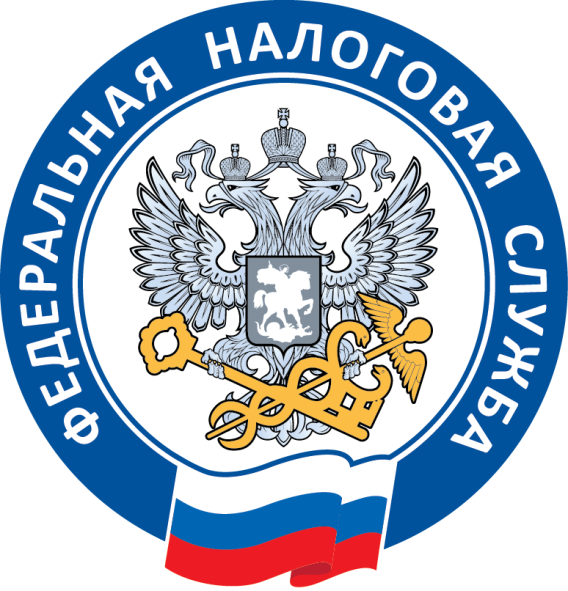 Формирование РНПТ ФНС России в ответ на: 

уведомление о ввозе товаров
уведомление об остатках
12
ПРИНЦИП функционирования НАЦИОНАЛЬНОЙ СИСТЕМЫ ПРОСЛЕЖИВАЕМОСТИ
ID
УНИКАЛЬНЫЙ ИДЕНТИФИКАТОР ПАРТИИ ТОВАРОВ - РНПТ
ДОКУМЕНТАРНАЯ ПРОСЛЕЖИВАЕМОСТЬ БЕЗ ФИЗИЧЕСКОЙ МАРКИРОВКИ ТОВАРА
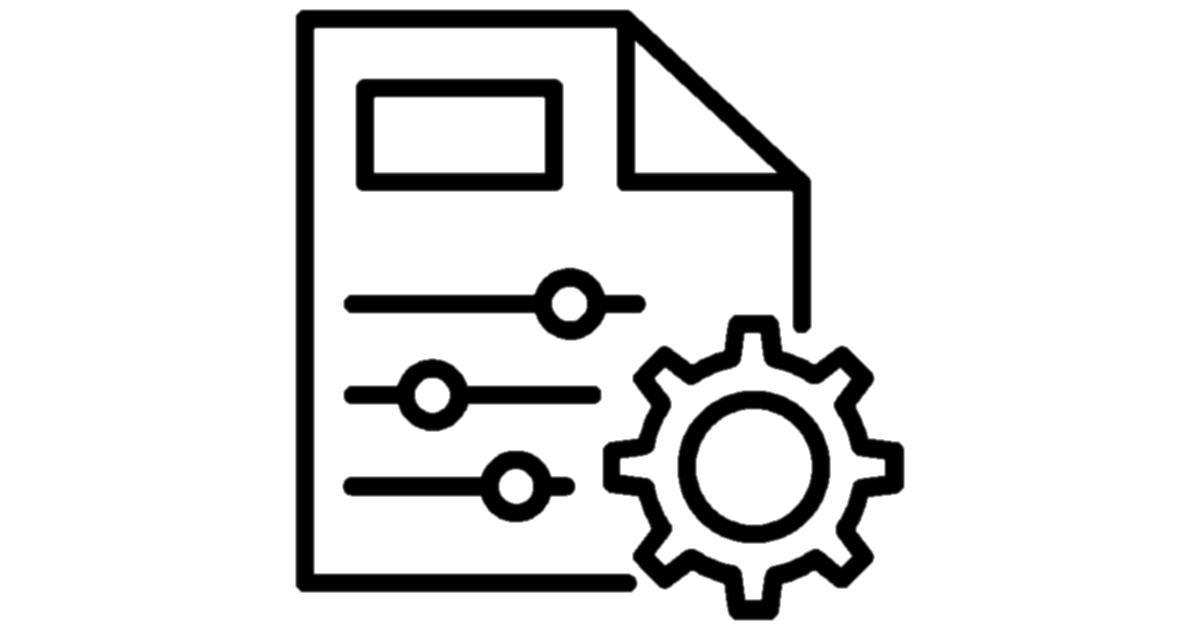 ОБЯЗАТЕЛЬНЫЙ ЭЛЕКТРОННЫЙ ДОКУМЕНТООБОРОТ
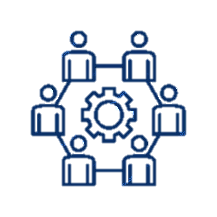 РАСПРОСТРАНЯЕТСЯ НА  ВСЕ РЕЖИМЫ НАЛОГООБЛОЖЕНИЯ
13
ИСТОЧНИКИ ФОРМИРОВАНИЯ СИСТЕМЫ ПРОСЛЕЖИВАЕМОСТИ
ВЫБЫТИЕ ТОВАРА
ПОСТУПЛЕНИЕ ТОВАРА
ВНУТРЕННИЙ ОБОРОТ ТОВАРА
Декларация 
на товары
Декларация на товары
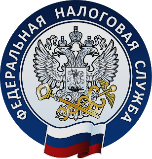 Декларация по НДС
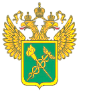 Уведомление об 
остатках или ввозе
Отчет
Уведомление о вывозе
Операции не облагаемые НДС
Операции облагаемые НДС
Все налогоплательщики
Все налогоплательщики
14
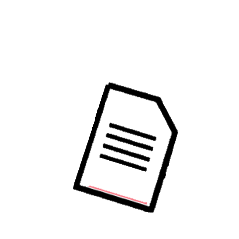 ПОСТУПЛЕНИЕ НОВОГО ТОВАРА
Импорт товаров, подлежащих прослеживаемости из третьих стран
РНПТ, 
присвоение учетной системой импортера
Декларация на товары,
Заявление о ввозе товаров до подачи декларации на товары
При приеме товара к учету
ДТ
Ввоз товаров, подлежащих прослеживаемости из ЕАЭС
РНПТ, 
сформированный ФНС
Уведомление о ввозе товаров
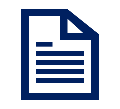 5 дней от даты принятия товара к учету
1 день от даты получения уведомления
Имеющиеся в наличие или приобретенные у физических лиц товары, подлежащие прослеживаемости на дату вступления Перечня товаров, подлежащих прослеживаемости, приобретение конфискованного товара у Росимущества
РНПТ, 
сформированный ФНС
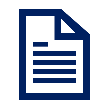 Уведомление об остатках товаров
1 день от даты получения уведомления
15
ПОСТУПЛЕНИЕ ТОВАРА по уведомлению об остатках
признак «2» указывается
     при подаче уведомления на товары :
ранее конфискованные, обращенные в федеральную собственность 
приобретенные у Росимущества и иных уполномоченных контролирующих органов после вступления в силу Перечня товаров
признак «1» указывается
     при подаче уведомления на товары:
приобретенные у физических лиц, использовавших указанный товар для личных целей
приобретенные у налогоплательщиков налога на профессиональный доход
возвращенные в оборот физическими лицами, приобретавшими указанный товар до вступления в силу Перечня товаров, для личных целей 
возвращенные в оборот налогоплательщиками налога на профессиональный доход, приобретавшими указанный товар до вступления в силу Перечня товаров
признак не указывается
    при подаче уведомления на товары имеющихся в собственности у хозяйствующих субъектов на дату вступления в силу перечня товаров или дополнений к нему
16
ВНУТРЕННИЙ ОБОРОТ – Реализация товара
Реализация товаров, подлежащих прослеживаемости налогоплательщиками, не отражающих операции в декларации по НДС *
Электронный документ об отгрузке товаров (УПД)
Отчет об операциях с товарами
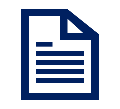 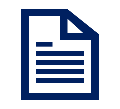 5 дней с даты отгрузки товаров
в срок не позднее 25-го числа месяца, следующего за истекшим периодом
Реализация товаров, подлежащих прослеживаемости налогоплательщиком на основном режиме налогообложения
Электронный счет-фактура, электронный документ об отгрузке товаров  (УПД)
Декларация НДС
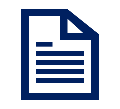 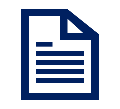 5 дней с даты отгрузки товаров
в срок не позднее 25-го числа месяца, следующего за истекшим периодом
* Здесь и далее понимаются налогоплательщики налога на добавленную стоимость, освобожденные от исполнения обязанностей налогоплательщика налога на добавленную стоимость и налогоплательщики применяющие специальные налоговые режимы (за исключением системы налогообложения для сельскохозяйственных товаропроизводителей (единый сельскохозяйственный налог))
17
[Speaker Notes: Операции необлагаемые НДС для ОСН включаются в отчет, таким образом ОСН = НД + Отчет]
ВНУТРЕННИЙ ОБОРОТ – Реализация товара в розницу
Реализация товаров, подлежащих прослеживаемости налогоплательщиками, не отражающих операции в декларации по НДС
Реализация товаров, подлежащих прослеживаемости налогоплательщиком на основном режиме налогообложения
Декларация НДС
Отчет об операциях с товарами
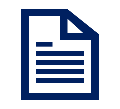 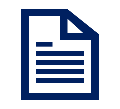 в срок не позднее 25-го числа месяца, следующего за истекшим периодом
в срок не позднее 25-го числа месяца, следующего за истекшим периодом
18
[Speaker Notes: Учесть предыдущее замечание]
ВНУТРЕННИЙ ОБОРОТ – возобновление прослеживаемости
Операции возобновления прослеживаемости налогоплательщиками, не отражающих операции в декларации по НДС
Операции возобновления прослеживаемости налогоплательщиком на основном режиме налогообложения
Возврат ранее утраченного товара
Возврат из производства товара, ранее переданного на переработку
Возврат реализованного в розницу товара
Отчет об операциях с товарами
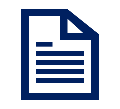 19
ВНУТРЕННИЙ ОБОРОТ – выбытие из прослеживаемости
20
ВНУТРЕННИЙ ОБОРОТ – экспорт в еаэс
Операции экспорта в ЕАЭС налогоплательщиками, не отражающих операции в декларации по НДС
Отчет об операциях с товарами
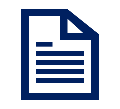 в срок не позднее 25-го числа месяца, следующего за истекшим периодом
Вывоз товаров подлежащих прослеживаемости в ЕАЭС
Уведомление о перемещении товаров
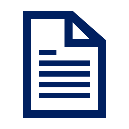 5 дней от даты отгрузки товара
Операции экспорта в ЕАЭС налогоплательщиком на основном режиме налогообложения
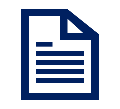 Декларация НДС
в срок не позднее 25-го числа месяца, следующего за истекшим периодом
21
ВНУТРЕННИЙ ОБОРОТ – ЭКСПОРТ В 3-И СТРАНЫ
Реализация товаров, подлежащих прослеживаемости налогоплательщиками, не отражающих операции в декларации по НДС
Реализация товаров, подлежащих прослеживаемости налогоплательщиком на основном режиме налогообложения
Декларация НДС
Отчет об операциях с товарами
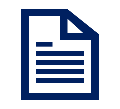 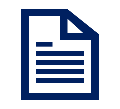 в срок не позднее 25-го числа месяца, следующего за истекшим периодом
в срок не позднее 25-го числа месяца, следующего за истекшим периодом
22
ЭТАПЫ РЕАЛИЗАЦИИ СИСТЕМЫ ПРОСЛЕЖИВАЕМОСТИ
Представление операторами 
ЭДО счет – фактуру (УПД) всех плательщиков
Сведения о 
прослеживаемых товарах 
в НД по НДС 
(для НП на ОСН)
Обязательный 
электронный документооборот 
всеми плательщиками
(отложенная норма, вступает в силу с 01 января 2023 года)
Отчет о прослеживаемых 
товарах 
(для плательщиков на спец. Режимах,
 а также операции выбытия/возобновления)
Привлечение к ответственности
(отложенная норма, вступает в силу с 01 июля 2022 года)
Все плательщики 
участвуют в системе 
прослеживаемости
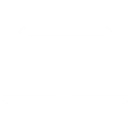 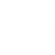 С 1 ИЮЛЯ 2021
2022-2023*
23
* -Дата может быть изменена
СЕРВИСЫ НАЦИОНАЛЬНОЙ СИСТЕМЫ ПРОСЛЕЖИВАЕМОСТИ
i
ПРОВЕРКА ПРОСЛЕЖИВАЕМОСТИ ТОВАРОВ
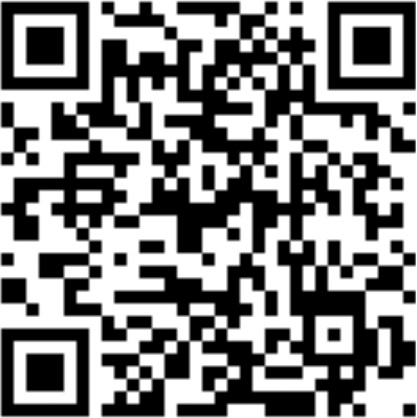 - по коду ТН ВЭД
- по коду ОКПД 2
- по наименованию
- по номеру декларации на товары
- получение полного перечня прослеживаемых товаров
i
ПРОВЕРКА РЕГИСТРАЦИОННОГО НОМЕРА ПАРТИИ ТОВАРА (РНПТ)
- по регистрационному номеру партии товара
24
Сервис «Прослеживается ли мой товар?»
Результат обработки запроса
Заполняется одно из значений
Проверка записи
Наименование товара
Прослеживается
Текстовая аналитика
Проектор
Код ТНВЭД (если есть)
Непрослеживается
8528 69 900 0
Справочник*
Код ОКПД 2 (если есть)
26.20.17
Регистрационный номер таможенной декларации (если есть)
Сверка с изолированным сегментом
12345678/ддммгг/1234567
25
* результат проверки по справочнику приоритетней результатов текстовой аналитики
Сервис «Проверь идентификатор прослеживаемости»
Сверка с изолированным сегментом
Заполняются следующие значения
Результат обработки запроса
Проверка 1 записи или списка (IP)
Регистрационный номер 
декларации на товары
Запись найдена
Товары по ДТ 
не прослеживаются
12345678/ддммгг/1234567
Номер товарной партии
Запись отсутствует
456
26
РЕКОМЕНДАЦИИ ФНС РОССИИ ПО ПОДГОТОВКЕ К ПРОСЛЕЖИВАЕМОСТИ
РАЗДЕЛ 
НА САЙТЕ:
ознакомиться с проектами нормативно-правовых актов в специальном разделе на сайте ФНС России
проверить наличие операций с товарами, участвующими в эксперименте, а также наличия их в собственности
в случае отсутствия электронного документооборота рассмотреть варианты подключения к нему для возможности получения электронных счетов-фактур с реквизитами прослеживаемости
определиться какой способ учета прослеживаемых товаров, например, серийный или партионный, подходит для вашей учетной системы
уточнить у своего оператора учетных систем потребуется ли доработка операционной системы, а также в какие сроки они могут быть реализованы после вступления в силу изменений в Налоговом кодексе Российской Федерации 
задать интересующий Вас вопрос по прослеживаемости в разделе на форуме
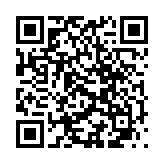 СЕРВИСЫ:
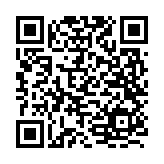 ФОРУМ:
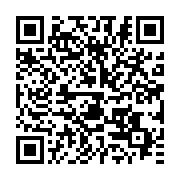 27
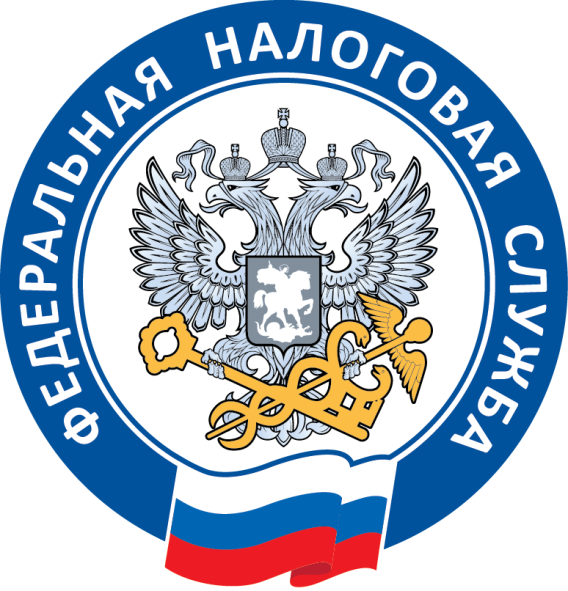 Спасибо за внимание!